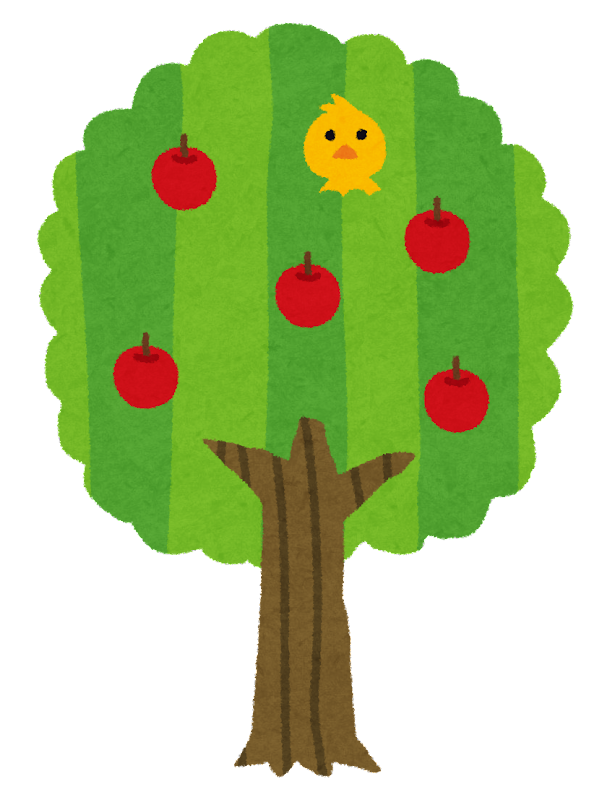 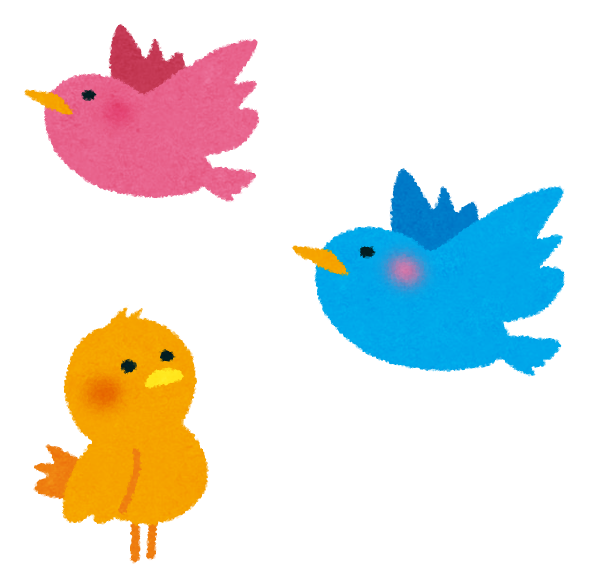 小学校英単語スライド
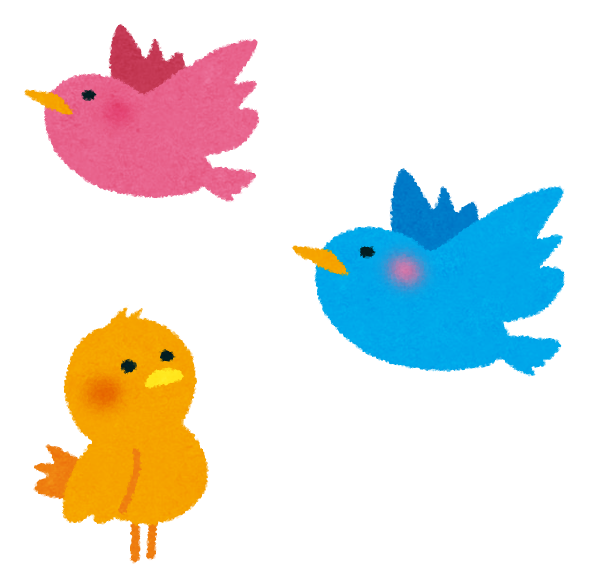 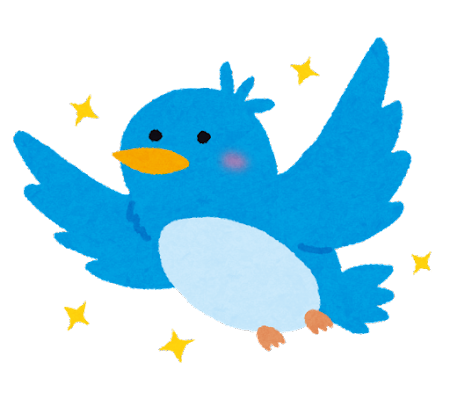 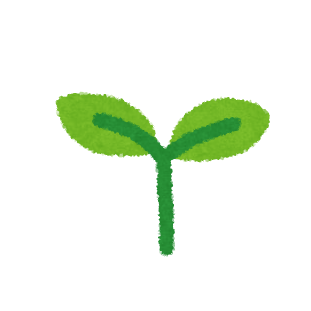 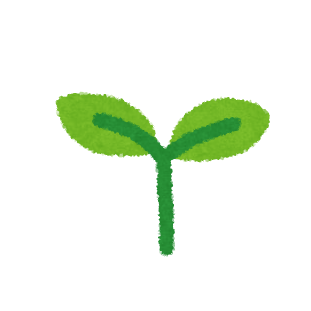 日本語を読んで、英語で書いてみよう
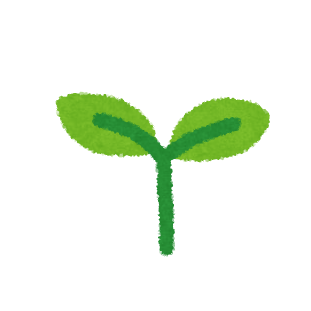 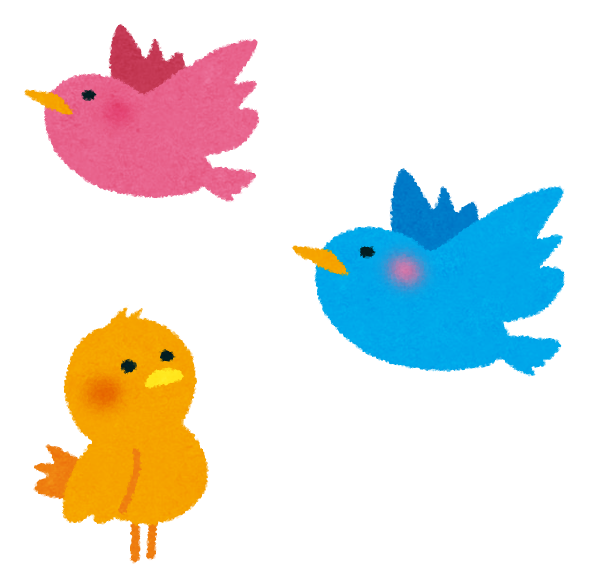 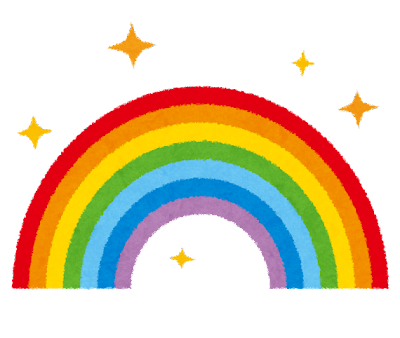 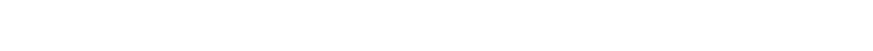 国名・色編
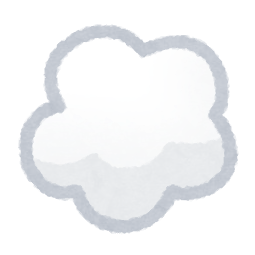 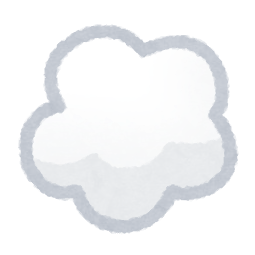 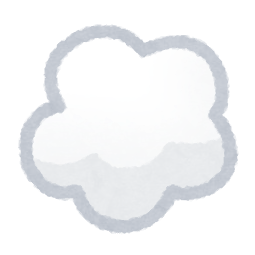 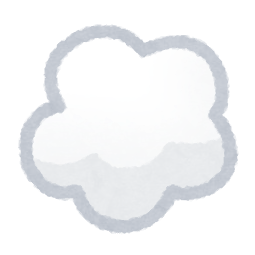 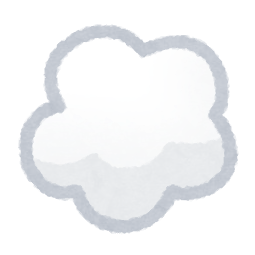 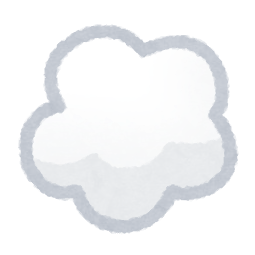 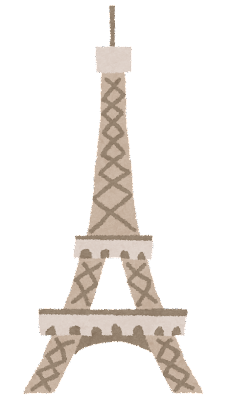 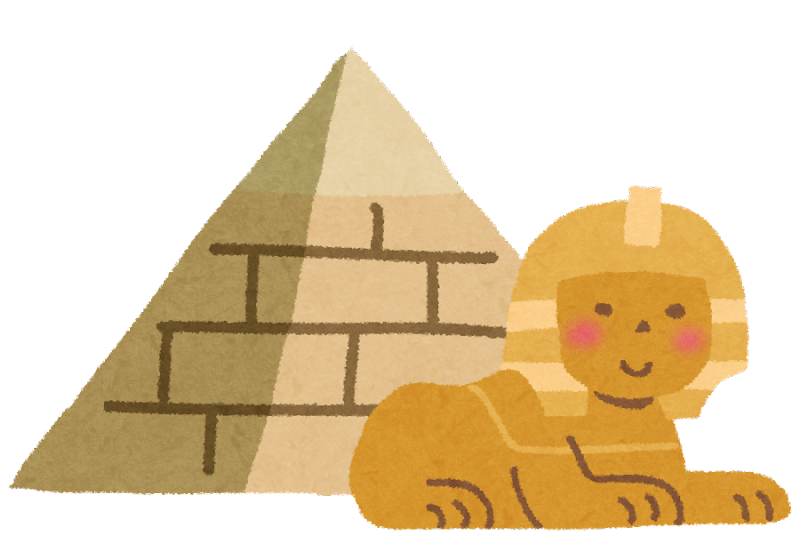 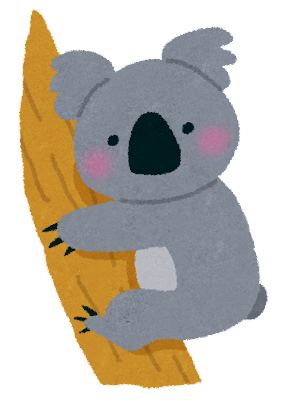 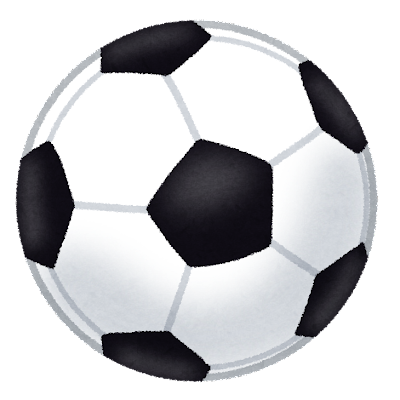 アメリカ
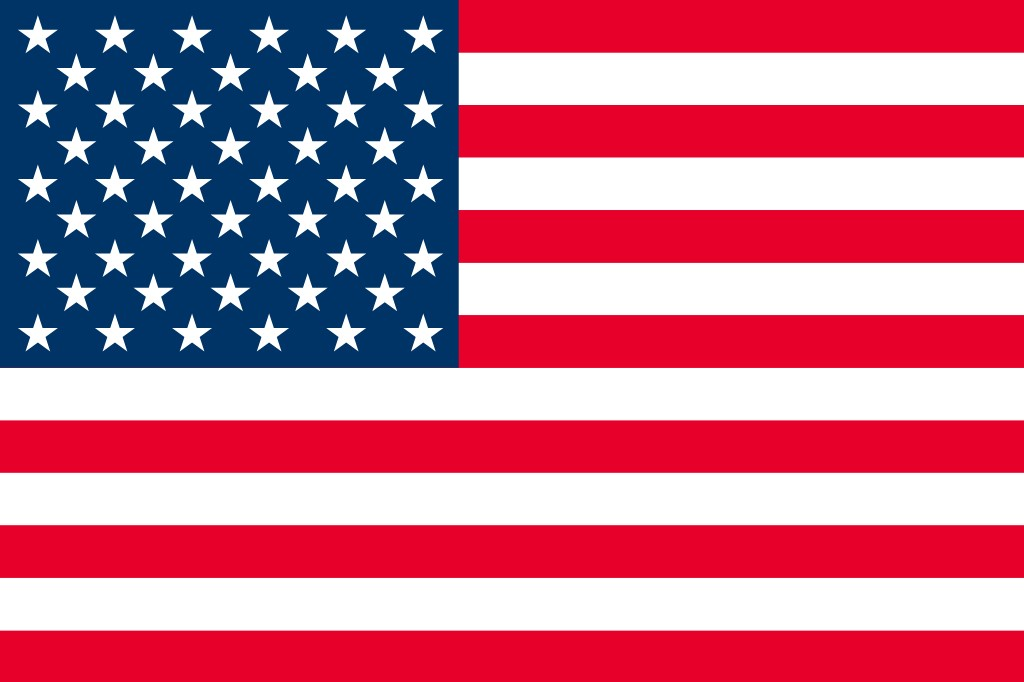 アメリカ
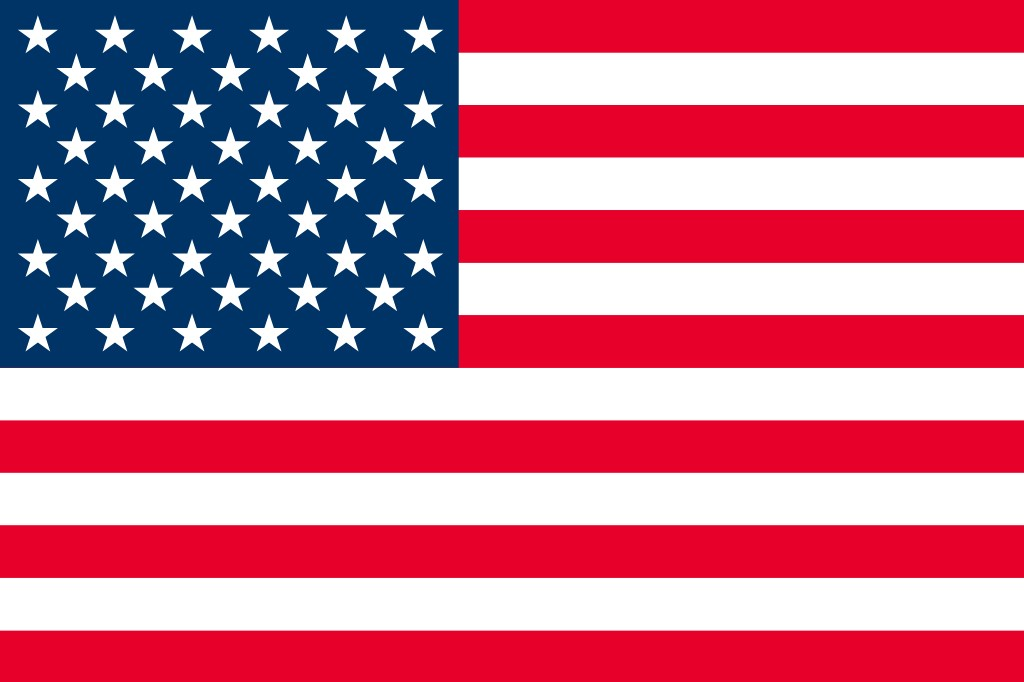 America
オーストラリア
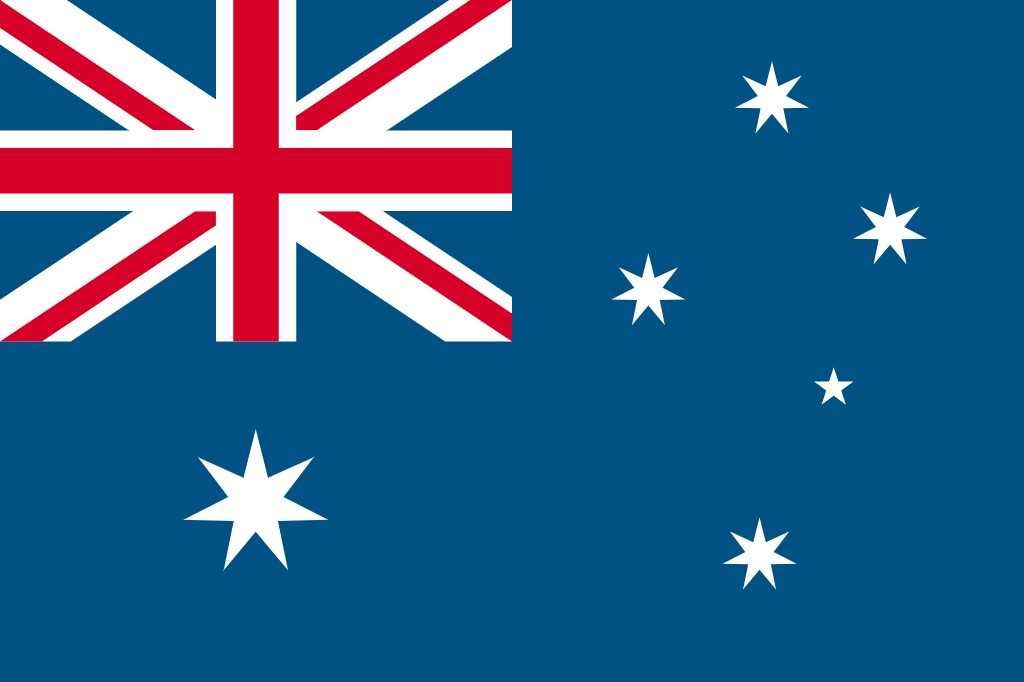 オーストラリア
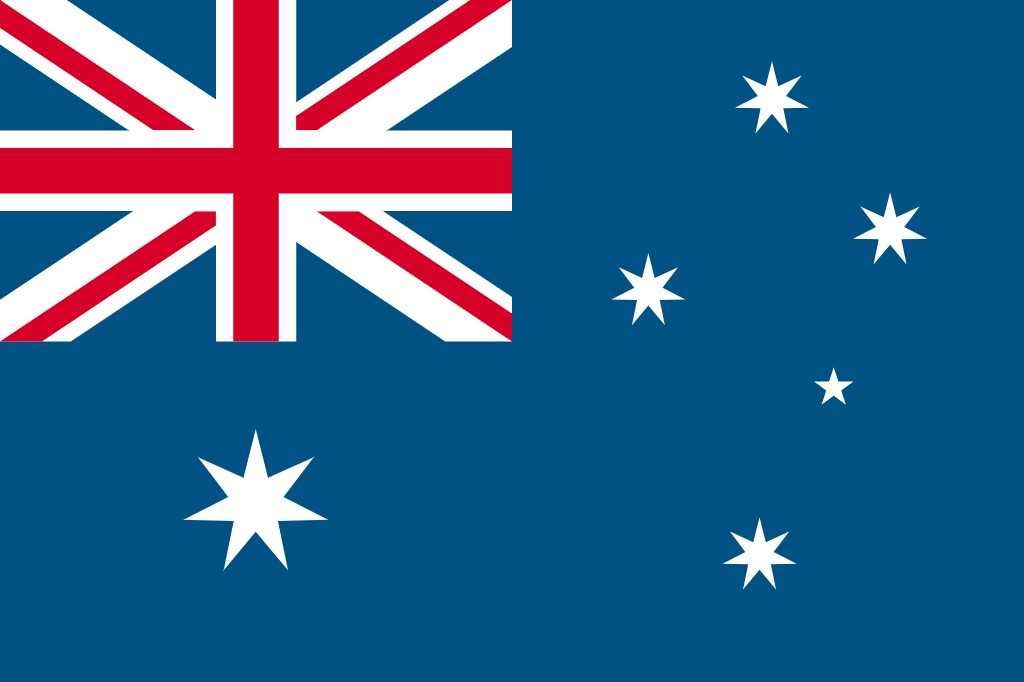 Australia
ブラジル
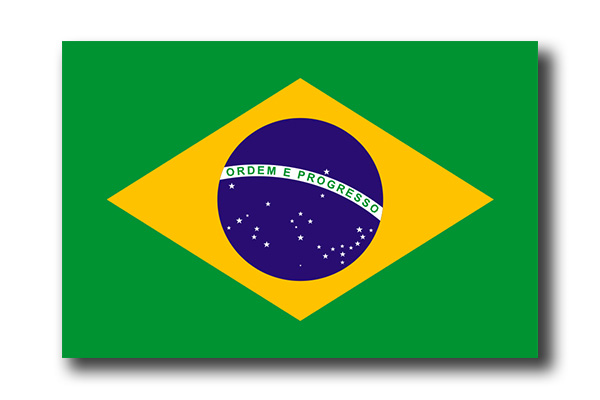 ブラジル
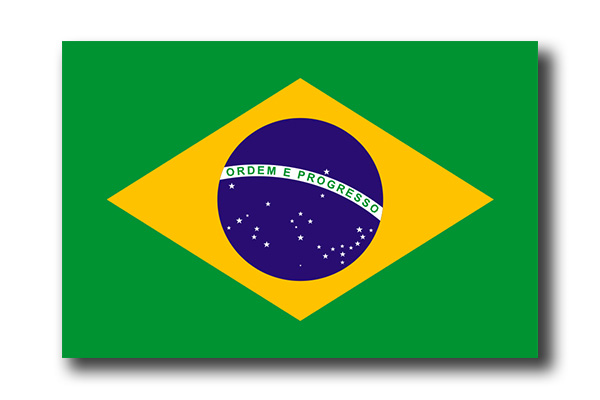 Brazil
カナダ
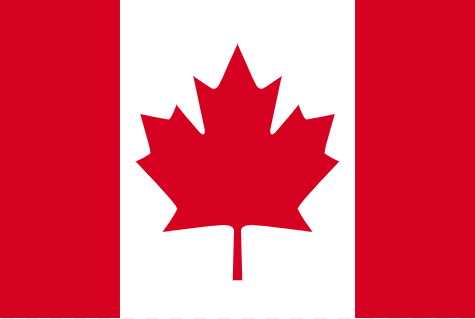 カナダ
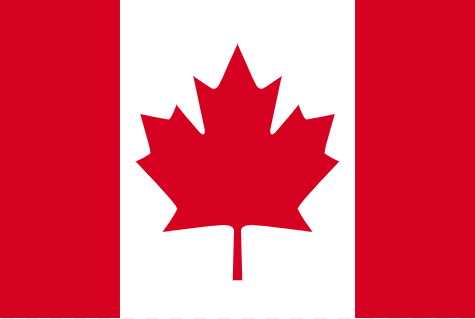 Canada
中国
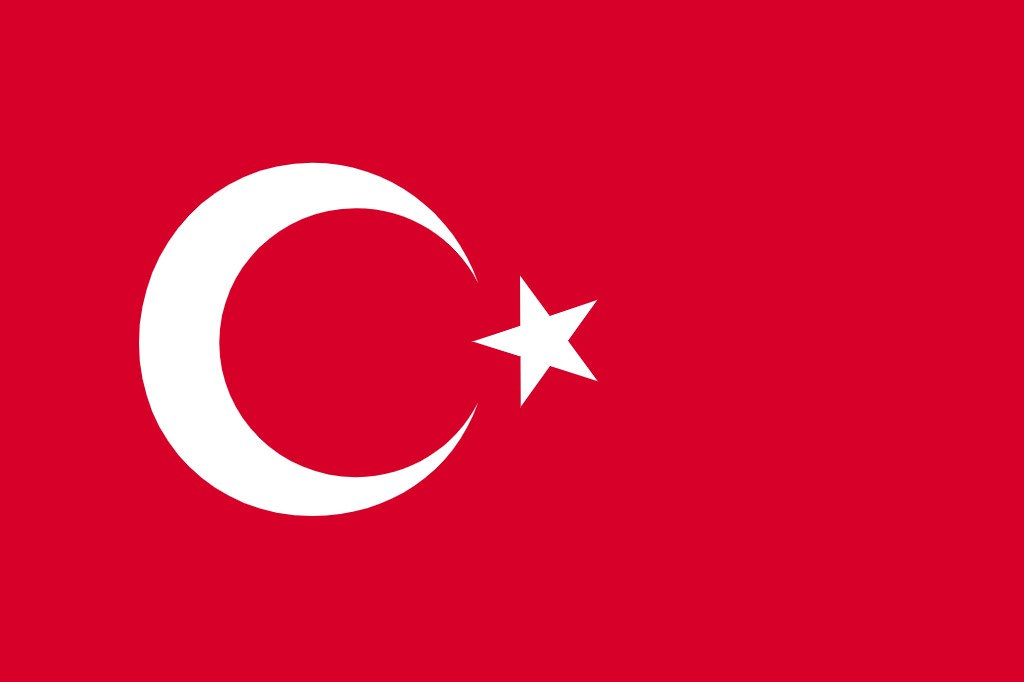 中国
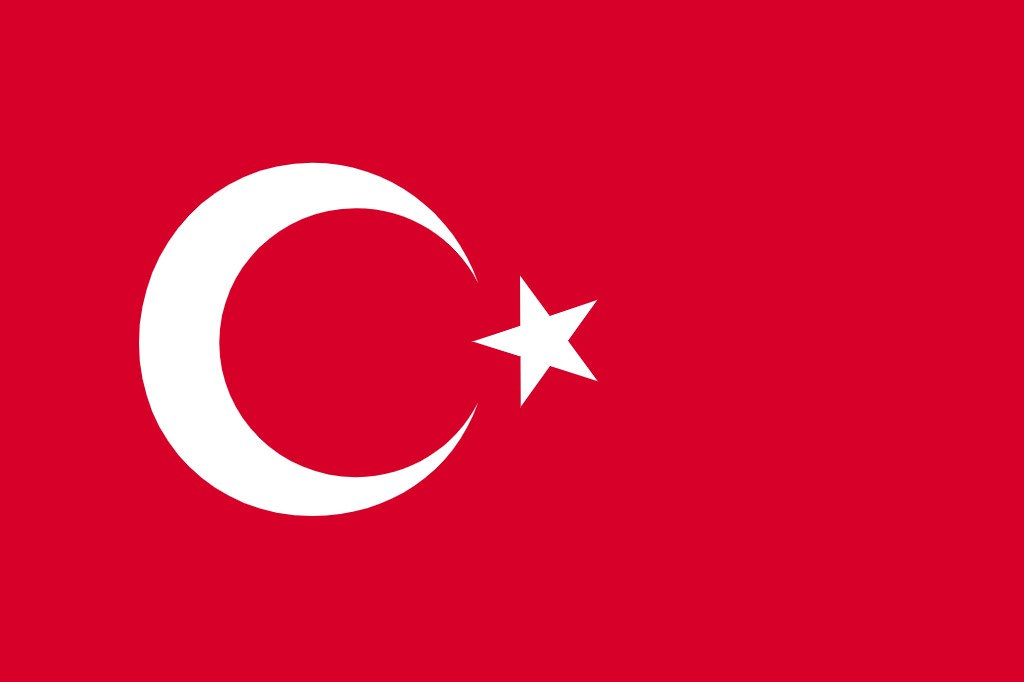 China
エジプト
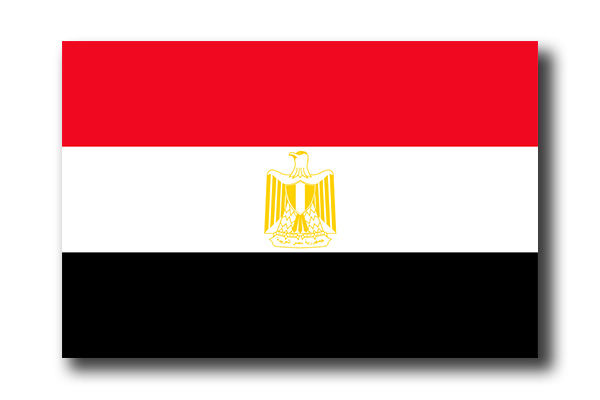 エジプト
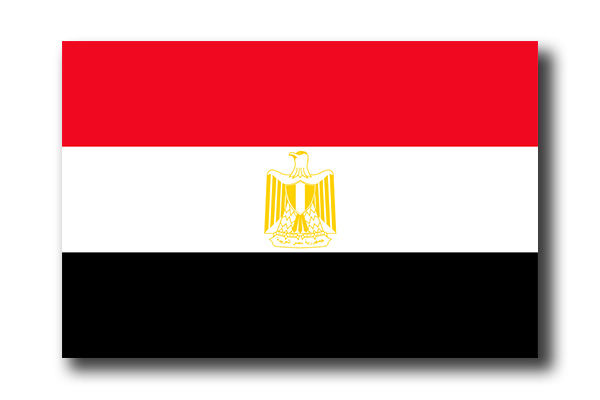 Egypt
フランス
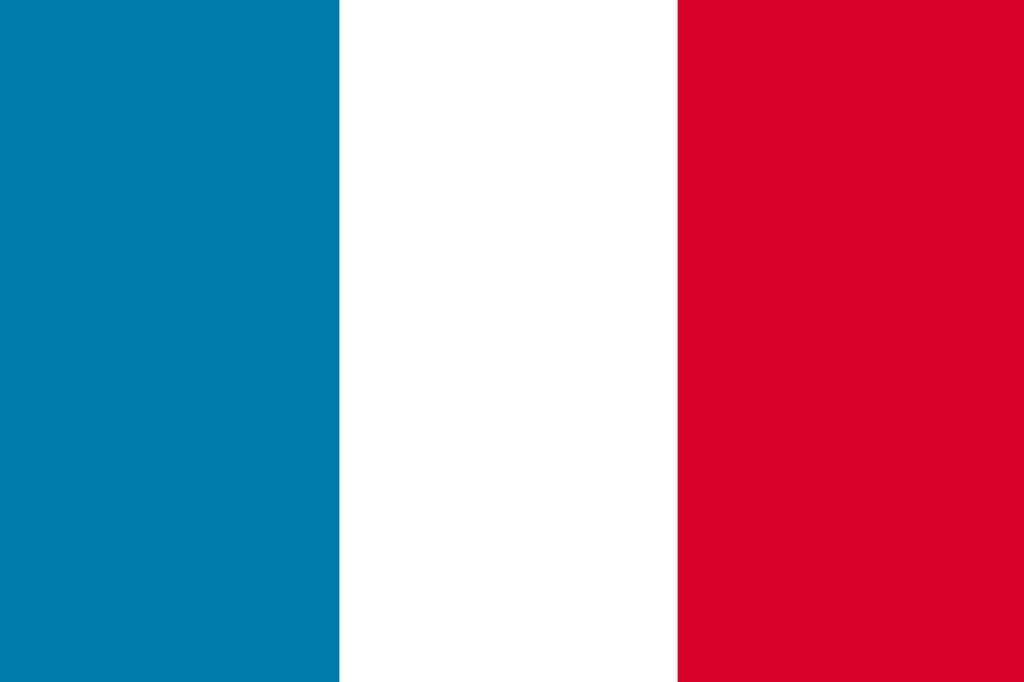 フランス
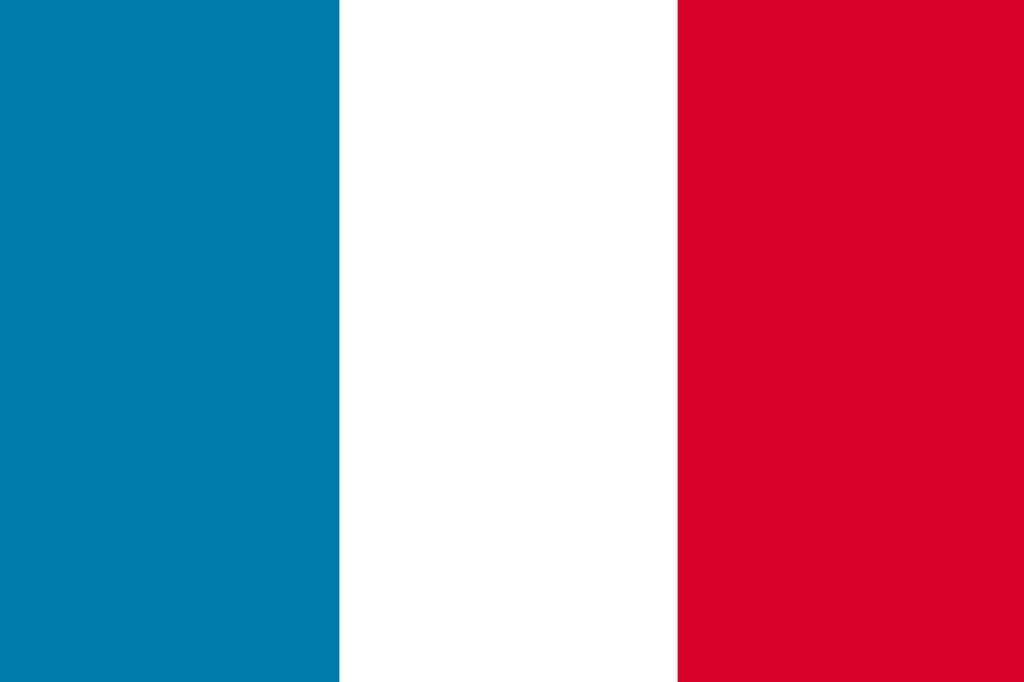 France
ドイツ
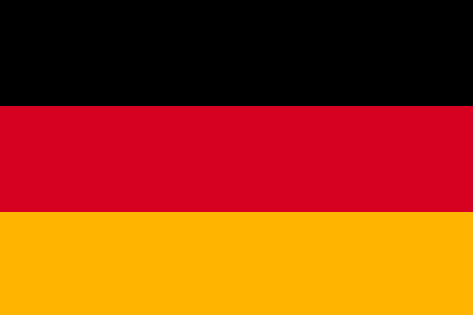 ドイツ
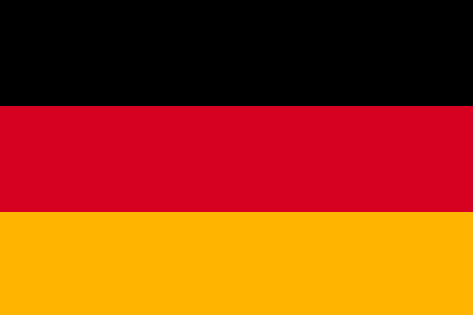 Germany
インド
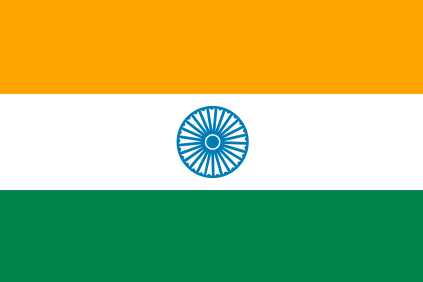 インド
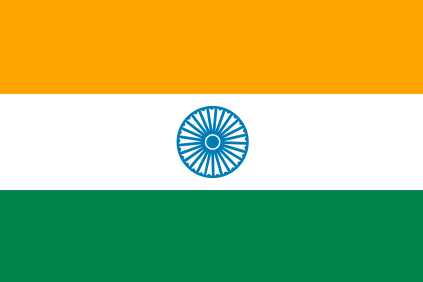 India
イタリア
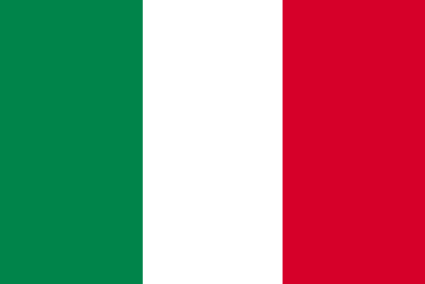 イタリア
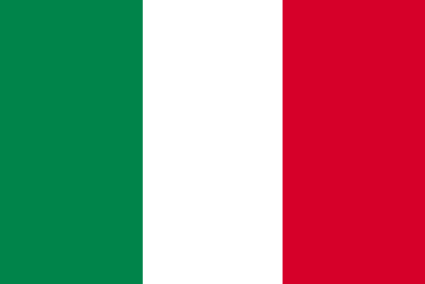 Italy
日本
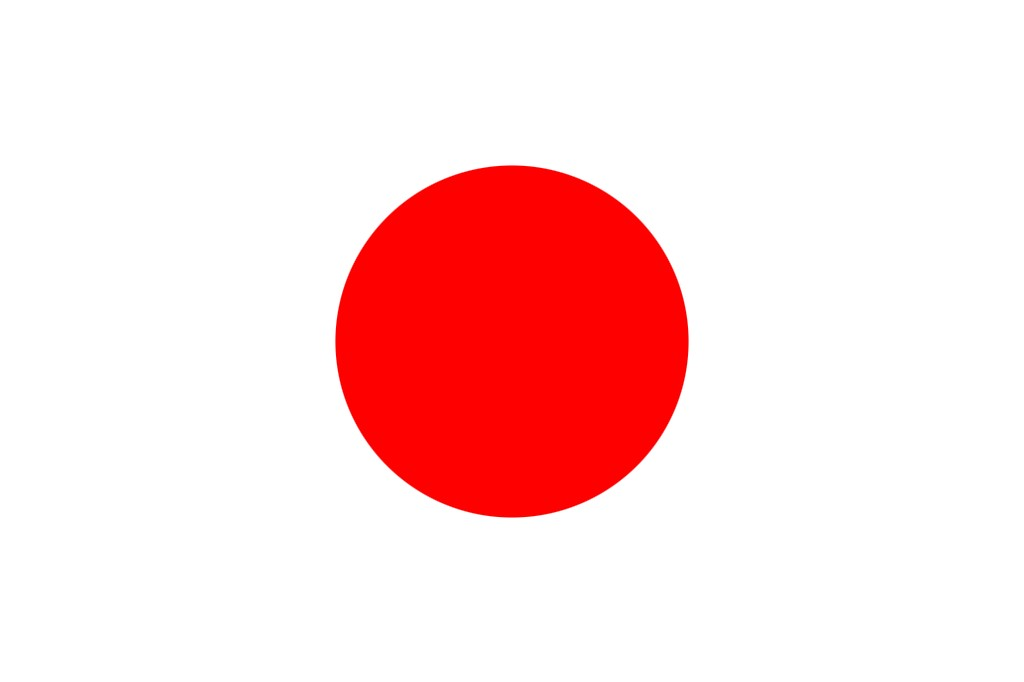 日本
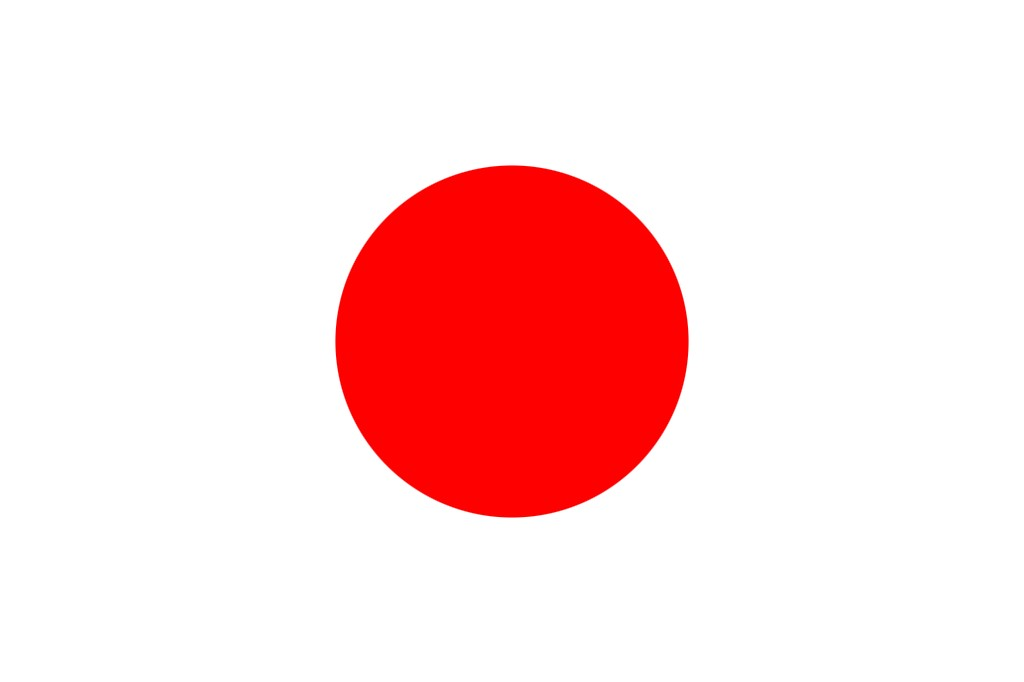 Japan
韓国
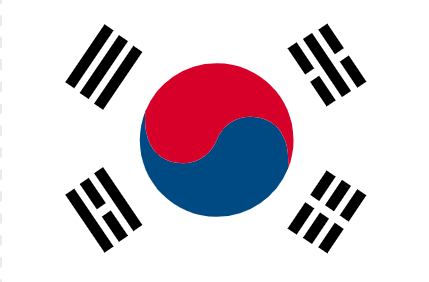 韓国
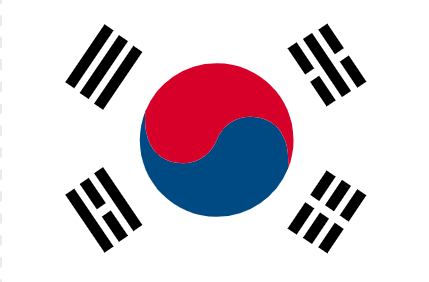 Korea
ロシア
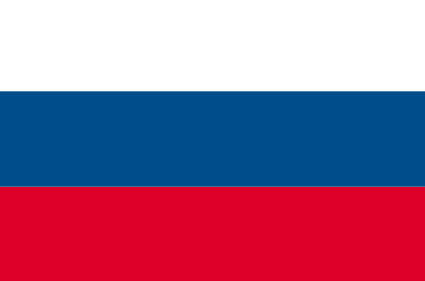 ロシア
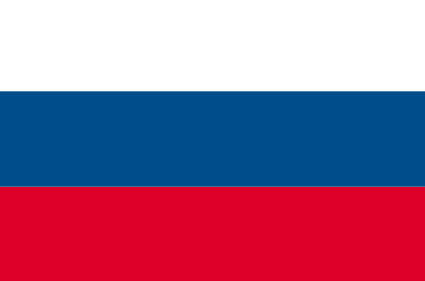 Russia
スペイン
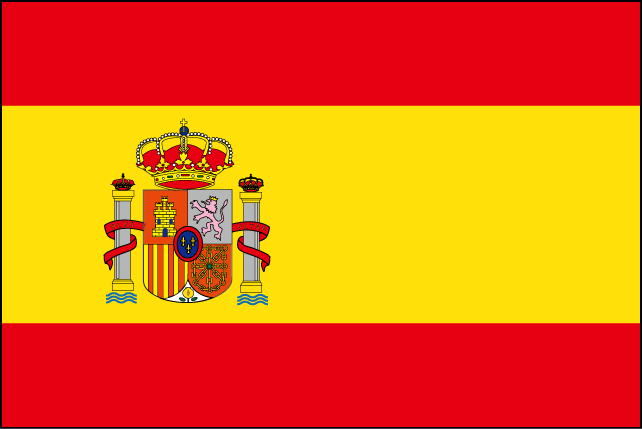 スペイン
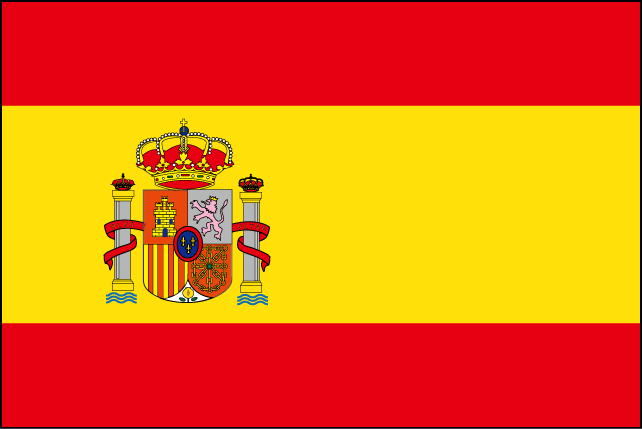 Spain
イギリス
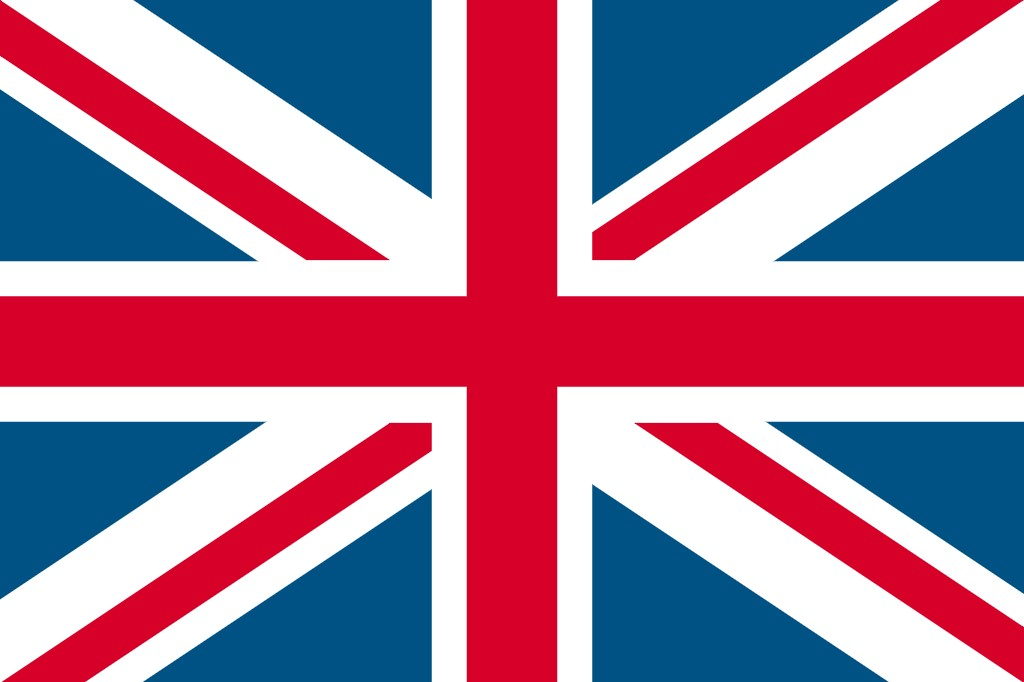 イギリス
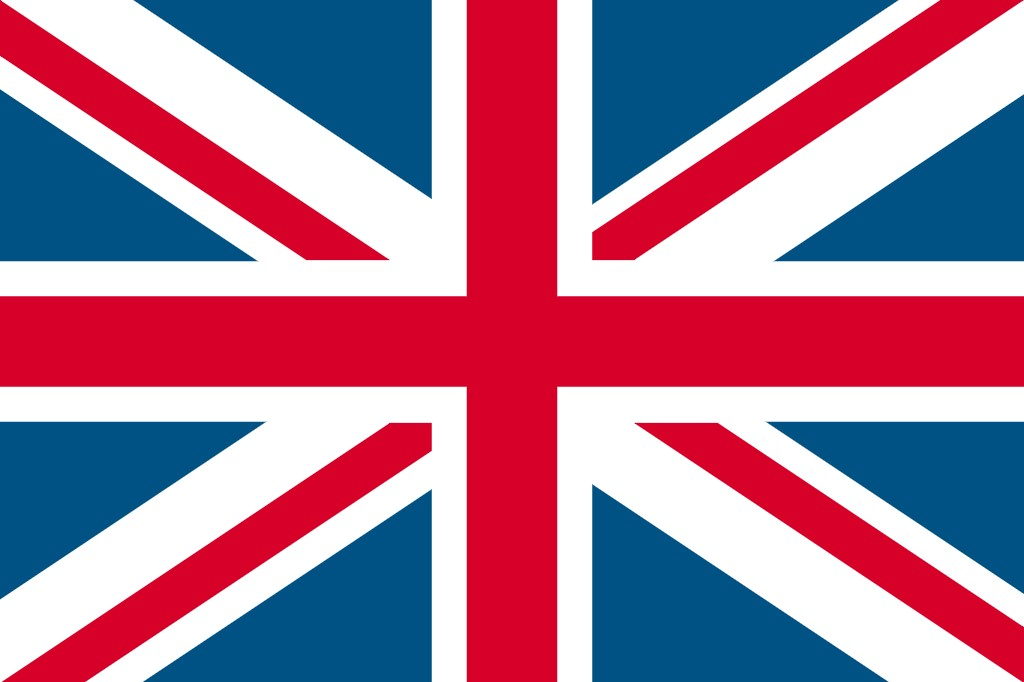 the U.K.
白
白
white
黒
黒
black
オレンジ
オレンジ
orange
黄色
黄色
yellow
緑色
緑色
green
水色
水色
light blue
黄緑
黄緑
yellow green
金色
金色
gold
銀色
銀色
silver
青色
青色
blue
赤色
赤色
red
紫色
紫色
purple
茶色
茶色
brown
ピンク
ピンク
pink